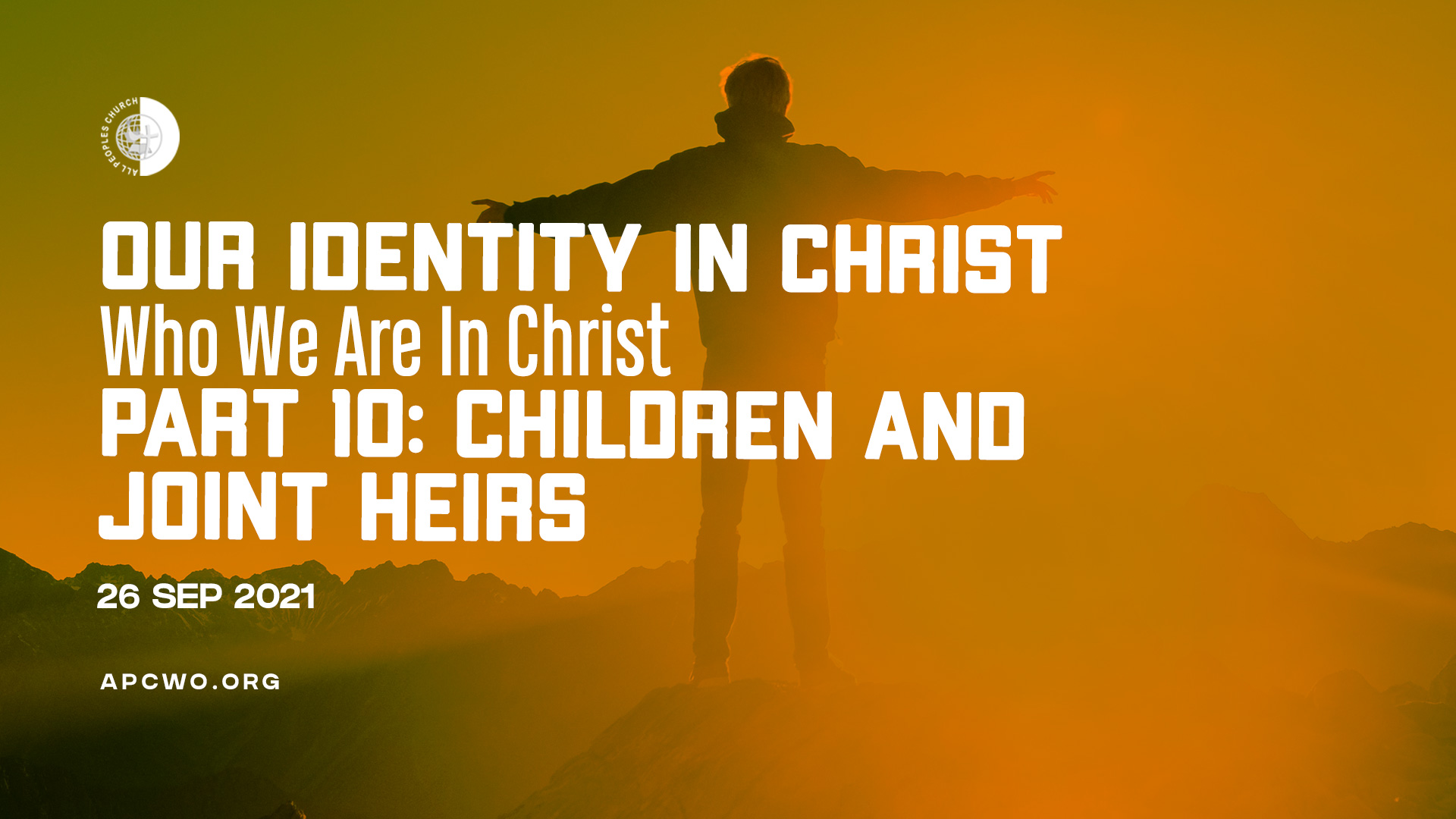 Galatians 3:26
For you are all sons of God through faith in Christ Jesus.
John 1:12-13
12 But as many as received Him, to them He gave the right to become children of God, to those who believe in His name: 
13 who were born, not of blood, nor of the will of the flesh, nor of the will of man, but of God.
Ephesians 1:4-5
4 just as He chose us in Him before the foundation of the world, that we should be holy and without blame before Him in love, 
5 having predestined us to adoption as sons by Jesus Christ to Himself, according to the good pleasure of His will,
Romans 8:14-17
14 For as many as are led by the Spirit of God, these are sons of God. 
15 For you did not receive the spirit of bondage again to fear, but you received the Spirit of adoption by whom we cry out, "Abba, Father." 
16 The Spirit Himself bears witness with our spirit that we are children of God, 
17 and if children, then heirs—heirs of God and joint heirs with Christ, if indeed we suffer with Him, that we may also be glorified together.
Galatians 4:4-7
4 But when the fullness of the time had come, God sent forth His Son, born of a woman, born under the law, 
5 to redeem those who were under the law, that we might receive the adoption as sons. 
6 And because you are sons, God has sent forth the Spirit of His Son into your hearts, crying out, "Abba, Father!" 
7 Therefore you are no longer a slave but a son, and if a son, then an heir of God through Christ.
Romans 8:28-30
28 And we know that all things work together for good to those who love God, to those who are the called according to His purpose. 
29 For whom He foreknew, He also predestined to be conformed to the image of His Son, that He might be the firstborn among many brethren. 
30 Moreover whom He predestined, these He also called; whom He called, these He also justified; and whom He justified, these He also glorified.
As children of God we are:
ADOPTED AS SONS AND DAUGHTERS
As children of God we are:
CHOSEN TO BE LOVED
As children of God we are:
PREDESTINED TO BE LIKE JESUS
As children of God we are:
CALLED TO HIS PURPOSE
As children of God we are:
JUSTIFIED IN HIS SIGHT
As children of God we are:
GLORIFIED TOGETHER WITH JESUS
Living as children of God:
BELOVED OF THE FATHER
Living as children of God:
BRETHREN – WE ARE FAMILY
Living as children of God:
HEIRS – WE HAVE AN INHERITANCE
Living as children of God:
JOINT-HEIRS – SHARING WITH CHRIST
Living as children of God:
AMBASSADORS – REPRESENTING THE KINGDOM
Living as children of God:
AWAITING FUTURE GLORY – REVEALING OF THE SONS OF GOD